Etat des lieux des formations initiales
et continues des agents de stérilisation


Patricia DUSSART, Inspectrice de l’Education Nationale
Sciences Biologiques et Sciences Sociales Appliquées - Académie de Versailles

Michel CHAUVET, Professeur de biotechnologies, bac pro Hygiène Propreté Stérilisation, 
Lycée Anatole France, Colombes (92) – Académie de Versailles
Coordonnateur pédagogique du titre d’Agent de Stérilisation en Milieu Hospitalier, GRETA92
1
Formation initiale :
Le baccalauréat professionnel
Hygiène Propreté Stérilisation

Patricia DUSSART, Inspectrice de l’Education Nationale
Sciences Biologiques et Sciences Sociales Appliquées - Académie de Versailles
2
Le baccalauréat professionnel Hygiène Propreté Stérilisation
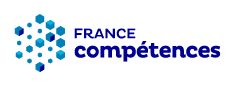 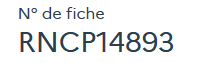 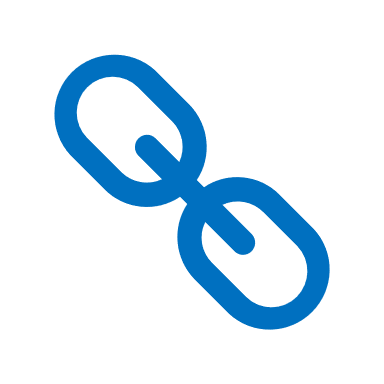 Diplôme de niveau 4 élaboré et certifié par le Ministère de l’Education Nationale, en concertation avec les branches professionnelles des secteurs  concernés.
Voies d’accès à la certification :

Après un parcours de formation sous statut d’élève 
Après un parcours de formation continue
En contrat de professionnalisation
Par candidature individuelle
Par expérience
En contrat d’apprentissage
3
Le baccalauréat professionnel Hygiène Propreté Stérilisation
Le titulaire du bac pro HPS est un professionnel qualifié qui exerce les emplois suivants :
agent qualifié en service ou en entreprise de stérilisation,

chef de chantier, d’équipe ou de site dans les secteurs de la propreté et de l’hygiène, 

agent qualifié ou chef d'équipe en entretien des salles propres et environnements maîtrisés.
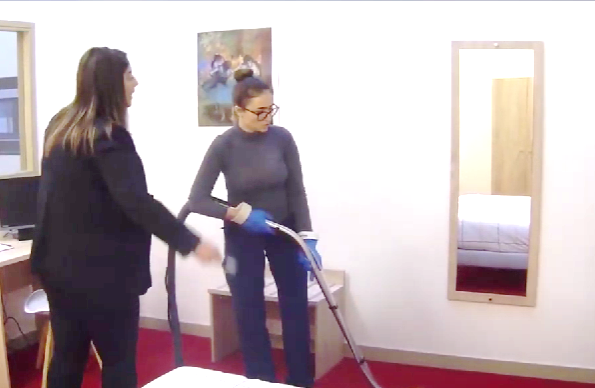 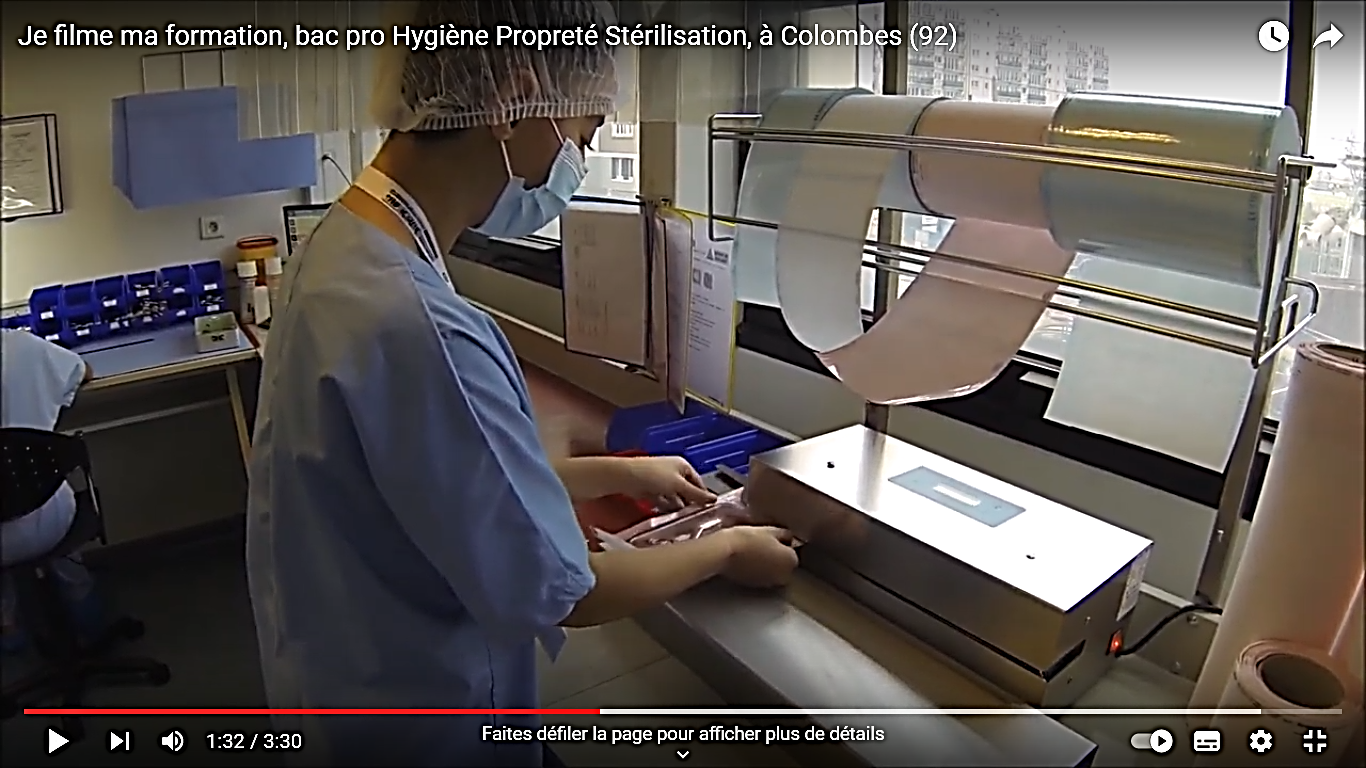 4
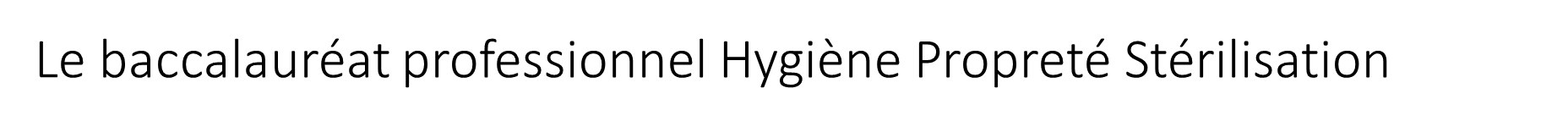 Un diplôme certifiant un niveau de maîtrise des compétences professionnelles et d’enseignement général
2520 heures d’enseignement réparties sur 3 ans :
995 heures consacrées aux enseignements généraux 
1260 heures consacrées aux enseignements professionnels (1/3 en stérilisation)
Des compétences développées en centre de formation et en milieu professionnel
22 semaines de périodes de formation en milieu professionnel (3 semaines minimum dans chaque secteur d’activité et une spécialisation sectorielle favorisée)
265 heures consacrées à la consolidation des acquis, l’accompagnement personnalisé et l’accompagnement au choix d’orientation
Une possibilité de poursuite d’études et d’insertion professionnelle
5
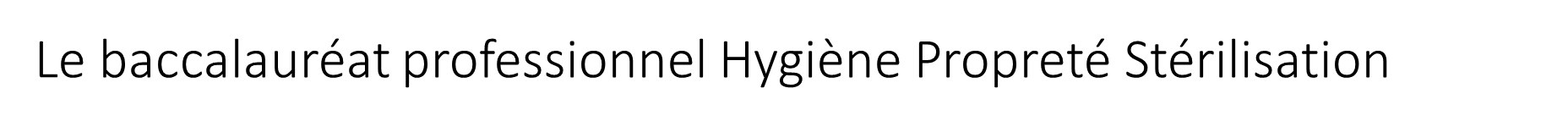 Compétences professionnelles développées :
C1 – S’informer
C2 – Analyser
C3 – Organiser, gérer

C4 – Réaliser

C5 – Contrôler
C6 - Communiquer
C45 - Mettre en œuvre des opérations de stérilisation des dispositifs médicaux :

Pré désinfecter les matériels, les dispositifs médicaux,
Collecter, transporter et distribuer les dispositifs médicaux,
Réceptionner, trier les dispositifs médicaux,
Effectuer le nettoyage manuel des matériels, des dispositifs médicaux,
Effectuer le nettoyage mécanisé et le séchage des matériels, des dispositifs médicaux,
Recomposer les plateaux et les sets de soin,
Conditionner les matériels, les dispositifs médicaux,
Mettre en œuvre les opérations de stérilisation de matériels, les dispositifs médicaux,
Effectuer la désinfection des dispositifs médicaux non stérilisables,
Stocker les matériels, les dispositifs médicaux stériles et préparer la commande pour un client.
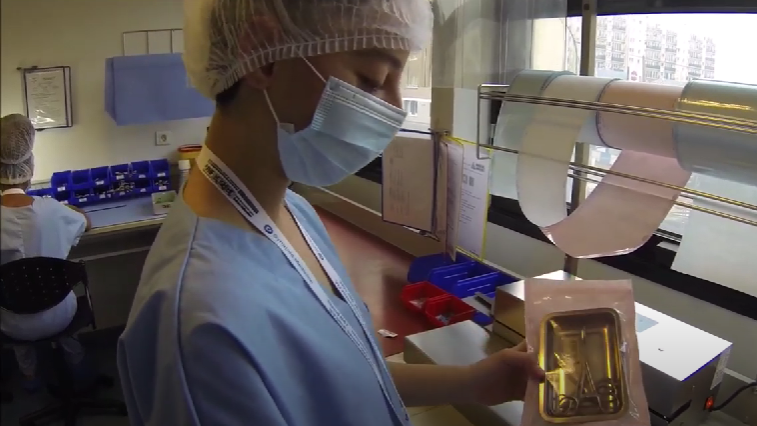 6
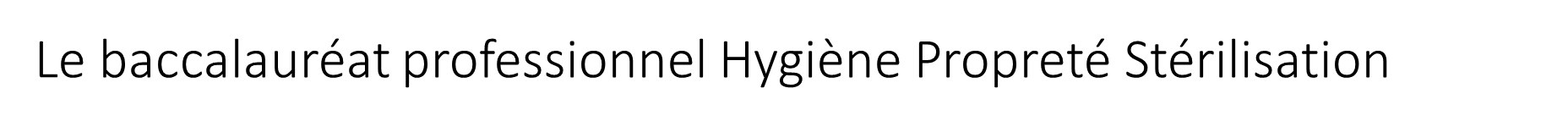 Modalités d’évaluation des compétences professionnelles : 

Epreuve écrite nationale d’analyse de situations professionnelles dont une situation en stérilisation, durée 3h, coef 4

Epreuve pratique d’évaluation des techniques de stérilisation des DM : durée 2h, coef 3

-- en établissement de santé à l’issue de la dernière période de formation en milieu professionnel 
ou 
-- en établissement de formation en salle de stérilisation pédagogique, en fin de terminale.

Le choix entre les deux modalités d’évaluation dépendant du projet l’élève, des équipes de formation, du réseau de lieux de stage, de l’équipement de l’établissement de formation.
7
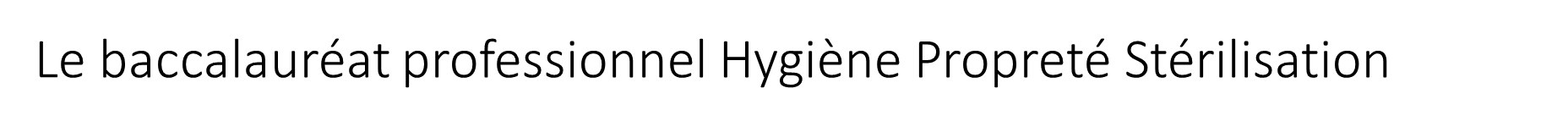 Quels débouchés pour les élèves titulaires du bac pro HPS ?

	- une insertion professionnelle directe
	- une poursuite d’études 
	
Quelles perspectives d’évolution professionnelle ? 

  grande stabilité dans la profession,
  évolution internes (référent…)	
-  institut de Formation aux Soins Infirmiers,
	-  DEUST préparateur en pharmacie (par apprentissage)…
8
9 établissements : 
CFA CAMAS Tremblay en France (93)	           
CFA propreté INHNI Villejuif (94) 	
CFA propreté INHNI Gennevilliers (92 ) LP Rostand Paris (75)	
LPO N et F Léger Argenteuil (95)
LPO L de Vinci St Michel sur Orge (91)
LPO Anatole France Colombes (92)
LP P de Coubertin Meaux (77)
LP Lucie Aubrac Pantin (93)
10 établissements : 
LP Auguste Béhal Lens (62)
LP du Détroit - Calais(62) 
LP Ile Jeanty Dunkerque (59)
LP Jules Daubié Laon (02)
LP JY Cousteau Wasquehal (59)
LP Placide Courtois Hautmont (59)
LP Savary Ferry Arras (62)
LP Edouard Gand Amiens (80)
LP du pays de saint Omer (62) 
LP Sévigné Tourcoing (59)
Bac pro HPS : 64 établissements
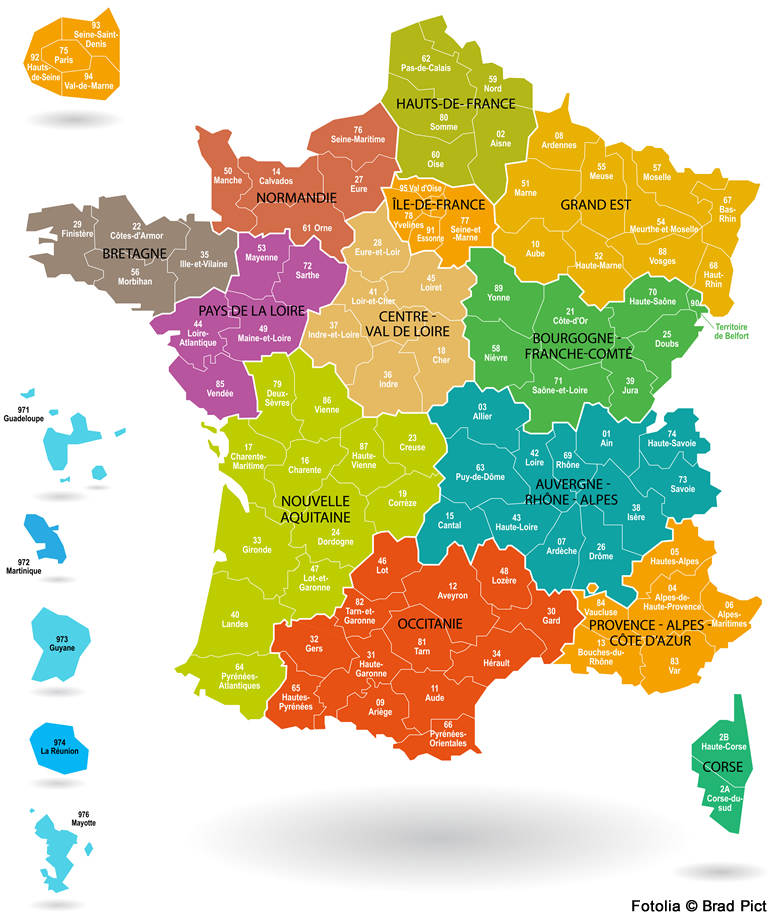 7 établissements : 
LP Palissy Maromme (76) 
LPO Jean Jooris Dives/Mer (14)
LP Thomas Pesquet Coutances (50)
LP Jean Guehenno Flers (61)
LP du Golf Dieppe (76)
LPO F, de Grâce Le Havre (76) 
LPO Raymond Queneau Yvetot (76)
4 établissements : 
LM Marie Marvingt Tomblaine (54) 
Lpo Amélie Zurcher Wittelsheim (68) 
LP André Sigfried Haguenau (67) 
LP Europe Reims (51)
3 établissements : 
LP Claudie Haigneré Blanzy (71) 
LP Jean Rostand Nevers (58) 
LP Nelson Mandela Audincourt (25)
2 établissements : 
CFA propreté INHNI Bruz (35) 
LP jean Macé Lanester (56)
1 établissement : 
LP Funay Hélène Boucher Le Mans (72)
6 établissements : 
CFA propreté INHNI Vénissieux (69) 
LP Camus Firminy (42) 
LP G. Voisin Bourg en Bresse (01) 
LP H. Boucher Vénissieux (69) 
LP J. Prévert Fontaine (39) 
LP Gergovie Clermont Ferrand (63)
2 établissements : 
CFA Propreté INHNI Tours (37 ) 
LP Paul Gauguin Orléans (45)
4 établissements : 
CFA propreté INHNI Pessac (33) 
LP Flora Tristan Camblanes et Meynac (33) 
LP L de Vinci Périgueux (24) 
LP S. Veil Brive la Gaillarde (19)
8 établissements : 
LP Lama Prévot Rémire Monjoly Guyane (973) 
LP Lumina Sophie St Laurent du Maroni Guyane(973) 
LP j DE Rontaunay Saint Denis La Réunion (974)
LP Victor Schoelcher Saint Louis La Réunion (974)
LP Mont Doré (98)
LP Papara (98)
LP Louis Delgré Le Moule Guadeloupe (971) 
LP Dumas Jean Joseph Fort de France Martinique (972)
5 établissements : 
CFA propreté INHNI Marseille (13) 
LP Escoffier Cagnes sur Mer (06) 
LP Parc saint Jean Toulon (83) 
LP F de Croisset Grasse (06) 
LP Simone Veil Marseille (13)
3 établissements : 
CFA propreté INHNI Toulouse (31)
LP M A Riess Mazamet (31)
LP Jules Ferry, Montpellier (34)
Intitulé de la direction/service interministérielle
9
Formation continue : Le titre professionnel 
Agent de Stérilisation en Milieu Hospitalier


Michel CHAUVET, Professeur de biotechnologies, bac pro Hygiène Propreté Stérilisation, 
Lycée Anatole France, Colombes (92) – Académie de Versailles
Coordonnateur pédagogique du titre d’Agent de Stérilisation en Milieu Hospitalier, GRETA92
10
Le titre professionnelAgent de Stérilisation en Milieu Hospitalier (ASMH)
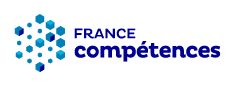 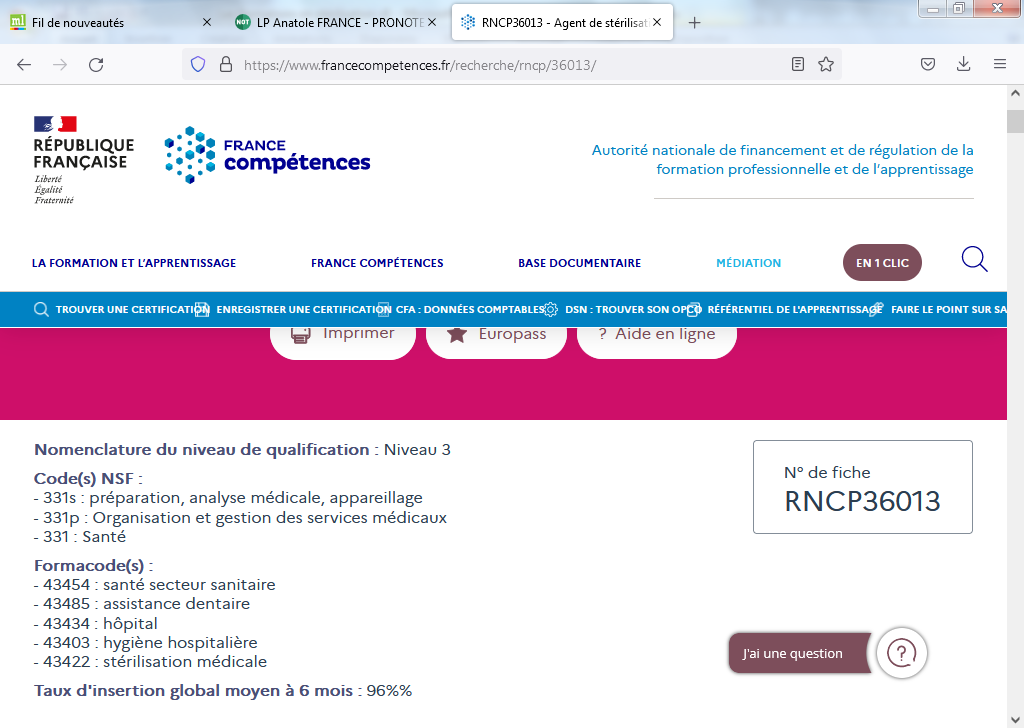 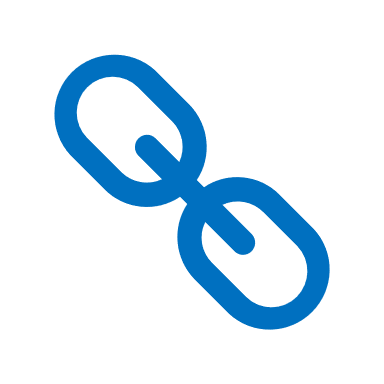 11
Le titre professionnelAgent de Stérilisation en Milieu Hospitalier (ASMH)
12
Le titre professionnelAgent de Stérilisation en Milieu Hospitalier (ASMH)
Bloc n°1 – Adaptation au poste de travail 
		en service de stérilisation
A1.1 – Adaptation au poste de travail en service de stérilisation
A1.2 – Participation à la démarche qualité du service  de stérilisation et de l’établissement de santé
A2.1 – Réception et tri des DMR
A2.2 – Lavage des DMR
A2.3 – Enregistrement des opérations de lavage
Bloc n°2 – Réception, tri et lavage des DMR 
		en service de stérilisation
A3.1 – Contrôle des DMR après lavage et avant recomposition conditionnement 
A3.2 – Recomposition des plateaux de DMR avant l’étape de conditionnement 
A3.3 – Conditionnement des DMR avant l’étape de stérilisation
A3.4 – Enregistrement des opérations de recomposition et de conditionnement avant stérilisation
Bloc n°3 – Recomposition et conditionnement 
		des DMR en service de stérilisation
A4.1 – Préparation du poste de travail et protection par des équipements propres à la zone
A4.2 – Contrôles des équipements sous pression
A4.3 – Choix du mode de stérilisation des DMR
A4.4 – Stérilisation à la vapeur d’eau saturée en conduisant un équipement sous pression
A4.5 – Surveillance et contrôle d’un cycle de stérilisation
A4.6 – Déchargement de l’équipement sous pression en zone de stérilisation/libération
A4.7 – Stérilisation à basse température des DMR thermosensibles ou sensibles à l’humidité
A4.8 – Contrôles, enregistrement et traçabilité des opérations après l’étape de stérilisation
Bloc n°4 – Stérilisation des DMR
A5.1 – Préparation de l’archivage du dossier de stérilisation en zone de stérilisation/libération
A5.2 – Etiquetage des DMR stérilisés
A5.3 – Stockage des DMR stérilisés
A5.4 – Entretien des bacs, armoires et conteneurs de transport et distribution
A5.5 – Traitement des non-conformités
Bloc n°5 – Traçabilité, stockage des DMR,
		Traitement des non-conformités
13
Le titre professionnelAgent de Stérilisation en Milieu Hospitalier (ASMH)
Titre ASMH : 9 centres de formation
1 établissement : 
GRETA de Rouen Grand Quevilly
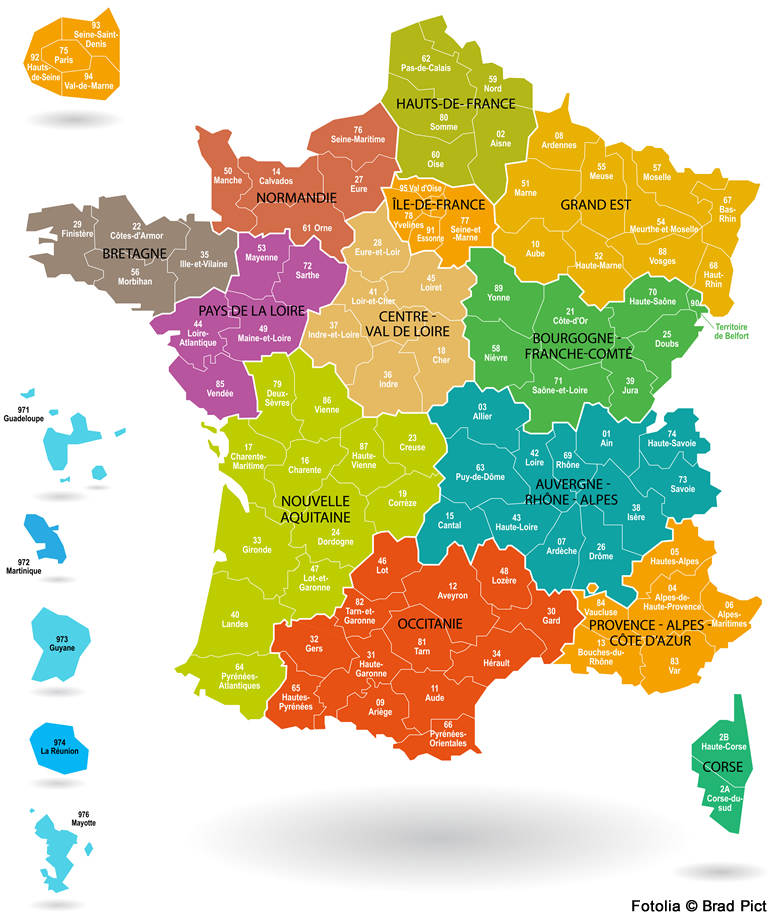 1 établissement : 
GRETA Nord Alsace Haguenau (67)
1 établissement : 
GRETA des Hauts de Seine
Lpo Anatole France Colombes (92)
1 établissement : 
- GRETA Lyon Métropole (69)
1 établissement : 
GRETA Loire Atlantique
1 établissement : 
- GRETA Marseille Méditerranée (13)
3 établissements : 
Europharmat Toulouse (31)
GRETA Midi Pyrénée centre Toulouse (31)
GRETA Montpellier Grand Littoral (34)
14
14
La Validation des Acquis de l’Expérience


Patricia DUSSART, Inspectrice de l’Education Nationale 
Sciences Biologiques et Sciences Sociales Appliquées - Académie de Versailles
15
La Validation des Acquis de l’Expérience (VAE)
Toute personne peut prétendre à la VAE

Condition requise :  justifier d’au moins 1 an d’expérience en rapport direct avec la certification visée

Pour valider un diplôme, un titre ou un certificat de qualification professionnelle inscrit au Répertoire National des Certifications Professionnelles (RNCP)
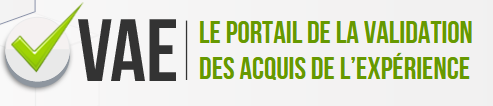 16
Les axes de collaboration


Michel CHAUVET, Professeur de biotechnologies, bac pro Hygiène Propreté Stérilisation, 
Lycée Anatole France, Colombes (92) – Académie de Versailles
Coordonnateur pédagogique du titre d’Agent de Stérilisation en Milieu Hospitalier, GRETA92
17
Témoignage du Dr BREBANT, responsable du service de stérilisation, Hôpital FOCH, Suresnes
18
Développer des collaborations locales entre établissements de santé et établissements de formation
Participation à la conception d’examens
Matériels et consommables
Taxe d’apprentissage
Être jury
Dons et taxes
Aide à la rédaction de protocoles en formation
Participation aux examens
Axes de collaboration
Diffusion d’offres
Conseil technique
Recrutement
Anticipation des besoins
Aide à l’aménagement de plateaux de formation
Conseil sur les formations, la VAE…
Participation aux formations
Accueil de stagiaires, d’apprentis
Des jeunes ou des adultes
Valorisation des équipes
Des enseignants
Formation pratique in situ
19
Une relation de confiance tripartite à construire…                                            …pour un trio gagnant-gagnant-gagnant
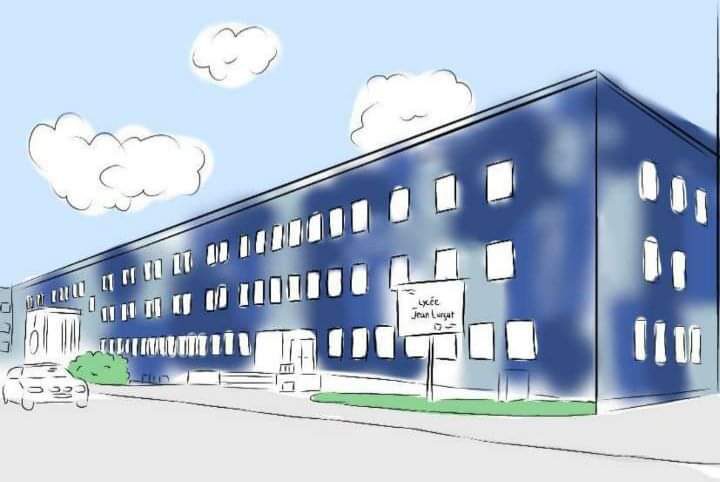 Lycée
Confiance
Confiance
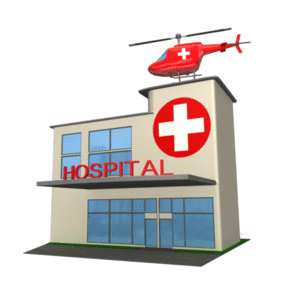 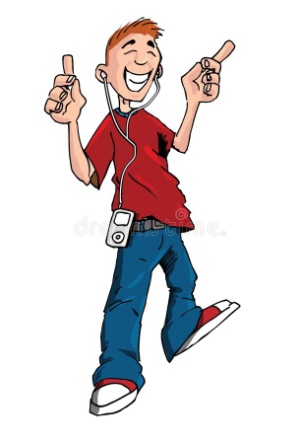 Confiance
20
Développer des collaborations locales entre établissements de santé et établissements de formation
Des interlocuteurs privilégiés : 

le Directeur Délégué aux Formations Professionnelles et Technologiques (DDFPT) des lycées professionnels ;

les Conseillers en Formation Continue (CFC) pour les formations d’adultes.
21
Merci 
pour votre 
attention
22